CLAS Speakers Committee
What do we do?
Our main role is to supervise and promote an accurate and broad dissemination of results to the scientific community by talks from members of the CLAS Collaboration.
Compile a list of conferences
Promote invitations to organizers –Table of topics suggested to conference organizers
Assign invited talks to appropriate CLAS speakers – In collaboration with the PWG chairs
Review conference proceedings within a one-week timeframe
Nicholas Zachariou
CLAS Collaboration July. 2020
[Speaker Notes: Hi everyone! Its been about a year since our last update and as always I would like to take this opportunity to go over the CLAS speakers committee responsibilities. Our main goal is to supervise and promote the dissemination of CLAS research. For this, we have a yearly compilation of conferences and we actively promote invitations to organizing committees, with a bit more emphasis on young researchers. We also take the responsibility of assigning invited talked to appropriate CLAS speakers always in collaboration with Physics Working Group chairs and representatives. The committee also is responsible for reviewing and approving conference proceedings, and we aim at doing that withing a one-week timeframe.]
CLAS Speakers Committee
What do we do?
Our main role is to supervise and promote an accurate and broad dissemination of results to the scientific community by talks from members of the CLAS Collaboration.
Collect speakers request and notifications and approve them on a weekly basis

Check past conference websites for not notified/approved CLAS-related talks
Stimulate post-submission notification/request
Update DB with unnotified/not approved talks
Nicholas Zachariou
CLAS Collaboration July. 2020
[Speaker Notes: In addition to these we are also responsible for maintaining a database of CLAS-related talks. In this respect, CLAS members are asked to follow CLAS rules for requesting or notifying the speakers committee for any upcoming talks. In an attempt to ensure we have a completed database the committee spends a significant amount of time checking past conferences for talks given in which the CSC was not notified. In such cases, we stimulate post-submission notification or requests and update the dabase with unnotified talks. It is exactly here where we need the collaborations cooperation and kindly ask you all to ensure you and your groups members notify us in advance for any planned talks.]
CLAS Speakers Committee
Who are we?
Alternates
Lei Guo – Hadron Spectroscopy
Aram Movsisyan– Deep processes
Mohammad Hattawy – Nuclear Physics
Victor Mokeev– At large 1
Yelena Prok – At large 2
Representatives
Annalisa D’Angelo – Hadron Spectroscopy
Carlos Muñoz Comacho – Deep processes
Yordanka Ilieva – Nuclear Physics
Nicholas Zachariou – At large 1
James Ritman – At large 2
csc@jlab.org
Chair: Nicholas
Secretary: Yelena
Nicholas Zachariou
CLAS Collaboration July. 2020
[Speaker Notes: So who are we? The committee has 2 representatives from each working group and 4 at large representatives. If you would like to promote any young researchers you can either contact CSC directly or get in touch with the representative of your working group. Specifically we have Annalis and Lei as representatives of the Hadron spectroscopy group, Carlos and Aram for Deep processes, Yordanka and Mohammad for Nuclear physics. The four at large members are myself, James Victor and Yelena.]
CLAS Speakers Committee
What are your responsibilities as a CLAS member?
All Invited talks need to be Approved by the CSC committee
CLAS Members need to Notify CSC for Contributed talks, for Invited seminars, or Posters
For General talks in which 50% of the slides or less are CLAS related members need to Notify  CSC
All Proceedings need to be submitted to CSC for review and approval at least 1 week before the submission deadline
Nicholas Zachariou
CLAS Collaboration July. 2020
[Speaker Notes: So who are your responsibilities as a CLAS member? If you receive an invitation for a CLAS related talk you need to submit a CSC request for approval. The committee is responsible for deciding if the speaker is appropriate for the given topic. For CLAS-related contributed talks members are requested to notify CSC, and the same goes for invited seminars and posters. If the poster is presented by a student that is not a CLAS member, the supervisor should submit the notification. we request that CSC is also notified for any general talks, mainly to ensure that we have a full database of CLAS-related talks. Proceedings need to be submitted to CSC for review and approval at least 1 week in advance. 

You are also requested to ensure you have your Physics Working groups approval for any talks and proceedings.]
CLAS Speakers Committee
How are we doing?
Total: 2612
Ave: 112
Seminars and 
Colloquia NOT included
Nicholas Zachariou
CLAS Collaboration July. 2020
[Speaker Notes: So how are we doing this year? In comparison to previous years we are a bit behind, and this is mainly due to the whole COVID19 situation where we saw a lot of conferences being cancelled or postponed. Are are currently at 56 invited and contributed talk, which is well below the average and at less 1/3 of what we had last year.]
CLAS Speakers Committee
How are we doing?
176
Proc. 10
174
Proc. 9
2017
2018
2019
2020
56
Proc. 0
COVID effects evident – Biggest impact on General talks
Nicholas Zachariou
CLAS Collaboration July. 2020
[Speaker Notes: The distribution of talks is also quite different, with the majority of talked given this year being invited at 46% and contributed at 45%. Contributed talks were of the order of 4%, where last years general talks took about 30% of the pie…What is also quite nice is that the number of CSC not notified and not approved talks was also significantly reduced, from about 40 to 2…]
CLAS Speakers Committee
How can you help us?
If you are informed of an upcoming conference please let us know
PI who are willing to promote young scientist contact CSC with name and topics
Young scientists are also welcome to nominate them selves
If you are encountering issues with the shiftbot database contact the shiftbot administrator
Contact us (csc@jlab.org) directly for any other issues, concerns, or recommendations
Nicholas Zachariou
CLAS Collaboration July. 2020
[Speaker Notes: So how can you help us?]
CLAS Speakers Committee
How to get more info?
Wiki page
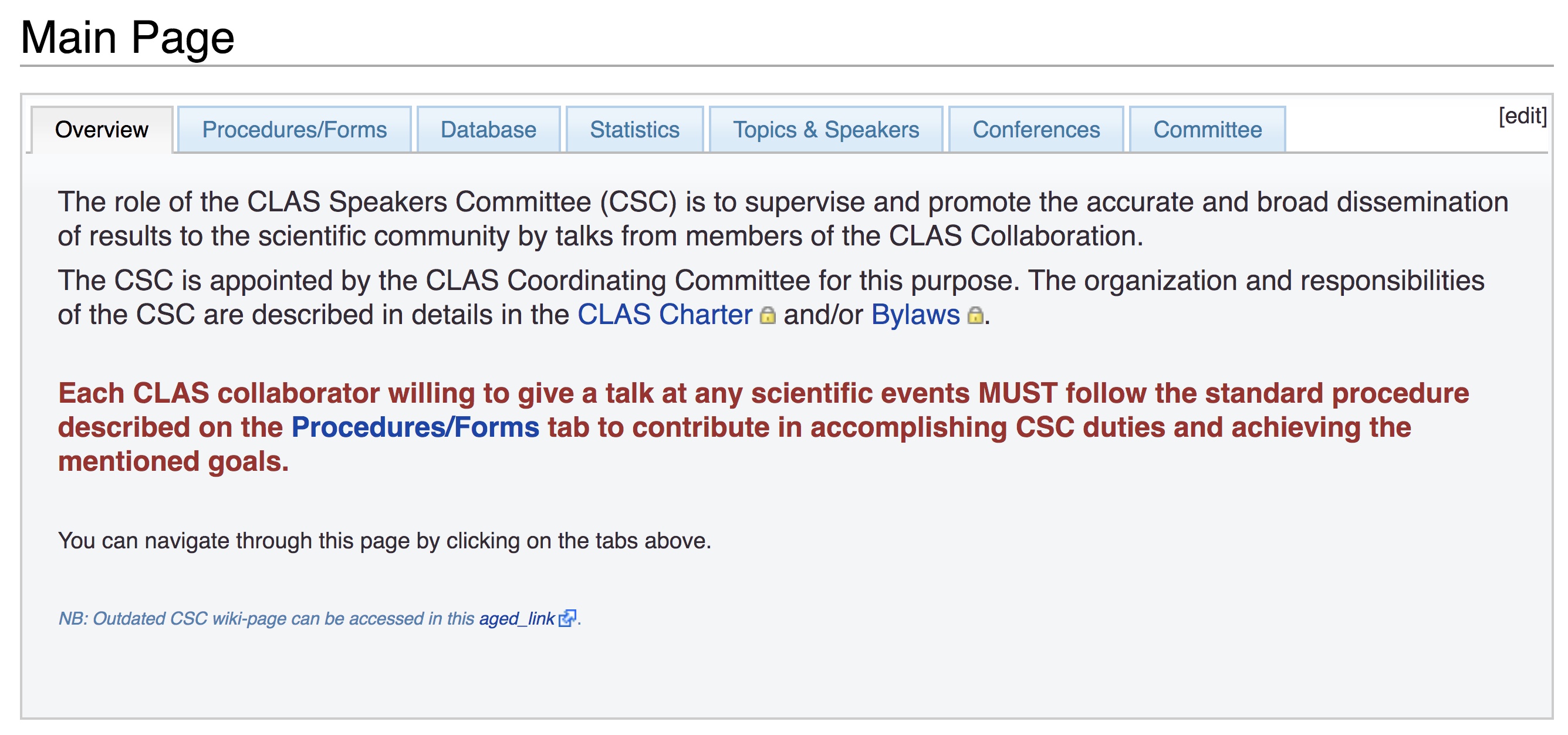 Nicholas Zachariou
CLAS Collaboration July. 2020
[Speaker Notes: A lot more info is provided on our wiki page, where you can find all the necessary procedures and forms you would need to request approval or notify CSC for upcoming talks. We also maintain a database for all previous talks and we aim at keeping a record of the slides shown. You can also find detailed statistics as the ones shown before as well as a list of upcoming conferences.]
CLAS Speakers Committee
If you are a CLAS member and you present 
as little as 1 or 2  slides on CLAS data
We would appreciate if you notify CSC about your talk

For CLAS related contributed talks
 you need to get approval from your PWG and notify CSC

For CLAS related invited talks
 you need to request approval from your PWG and CSC
Nicholas Zachariou
CLAS Collaboration July. 2020
[Speaker Notes: This is pretty much what I wanted to say today and I would like to conclude by emphasizing that]